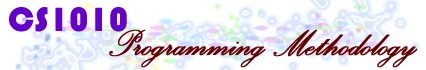 http://www.comp.nus.edu.sg/~cs1010/
UNIT 3 (Extra)
Overview of C Programming
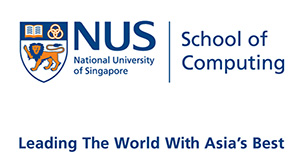 © NUS
CS1010 (AY2014/5 Semester 1)
Unit3 - 2
Unit 3: Extra (1/2)
You are urged to explore on your own, as it is impossible for us to cover every detail in class.
Often during exploration, you may encounter problems or have questions you need clarification on.
We encourage you to use the IVLE forums to post your queries, instead of emailing us, so that anybody can help answer your queries and the answer can be read by all.
Seniors are also welcome to post in the forums, and in the past they did post useful materials for you.
I’ve gone through old forum postings, extracted some and put them together in this “Miscellany” document.
You may discuss the materials and raise further queries on the forums.
© NUS
CS1010 (AY2014/5 Semester 1)
Unit3 - 3
Unit 3: Extra (2/2)
I will collect answers to your queries on the forums and grow the compilation to benefit future batches.
So, please use the forums to help yourself and your future juniors! 
I will perform regular housekeeping of the forums to keep them neat.
Note that the discussion here may include materials that have not been covered yet, or are outside the scope of CS1010. 
Do not be too concerned about whether a topic is in or outside the syllabus. Sometimes, there is no clear distinction. It is always good to know that little extra, even if it is outside the syllabus, as it will strengthen your knowledge on the whole.
© NUS
CS1010 (AY2014/5 Semester 1)
Unit3 - 4
float or double? (1/3)
Q: Should we use float or double for real numbers in our programs?
A: Usually the task statement will indicate the data type you are to use. If it is not given, then it is your choice.
The double type is more accurate (as it uses more bits) so some people prefer to use it over float. Also, double is the default floating type in C. 
Recall that to read a double value, you need to use %lf instead of %f in the scanf() function.
For writing a double value in a printf() function, %f is good enough (though %lf also works).
Refer to Unit 3 slide 21.
© NUS
CS1010 (AY2014/5 Semester 1)
Unit3 - 5
float or double? (2/3)
Example:
float a = 2.9;
double b = 2.9;

printf("%.12f\n", a);
printf("%.12f\n", b);
Output:

2.900000095367
2.900000000000
Note that in general, we do not like or entertain questions such as “what is the output of this program?”
We want you to run the program and see its output for yourself.
Real numbers are stored in computer using floating-point representation, which is covered in CS2100.
If you are interested in floating-point number representation, google to find out more. (Eg: http://www.ntu.edu.sg/home/ehchua/programming/java/datarepresentation.html)
© NUS
CS1010 (AY2014/5 Semester 1)
Unit3 - 6
float or double? (3/3)
As double is the default floating type in C, sometimes (quite rarely actually) if you want to force a constant to be float instead of double, you may cast it to float or suffix the value with ‘f’ or ‘F’.
Examples:
3.456 is of type double (default)
3.456f (or 3.456F) is of type float
double a = 3.456f;
double b = 3.456;

printf("%.12f\n", a);
printf("%.12f\n", b);
Output:

3.456000089645
3.456000000000
© NUS
CS1010 (AY2014/5 Semester 1)
Unit3 - 7
Non-deterministic output
There are rules in C, but sometimes the implementation of certain constructs is left to the platform and hence the output could be non-deterministic.
That is, when run on different machines, the same program gives different output. (So don’t be surprised!)
Example:
Correct
Output may vary on different machines
Output on sunfire:
1.666667
1073392298
1
0.000000
printf("%f\n", 5.0/3.0);
printf("%d\n", 5.0/3.0);
printf("%d\n", 5/3);
printf("%f\n", 5/3);
Moral of the story: Use the correct format specifier in your printf() statement.
© NUS
CS1010 (AY2014/5 Semester 1)
Unit3 - 8
End of File